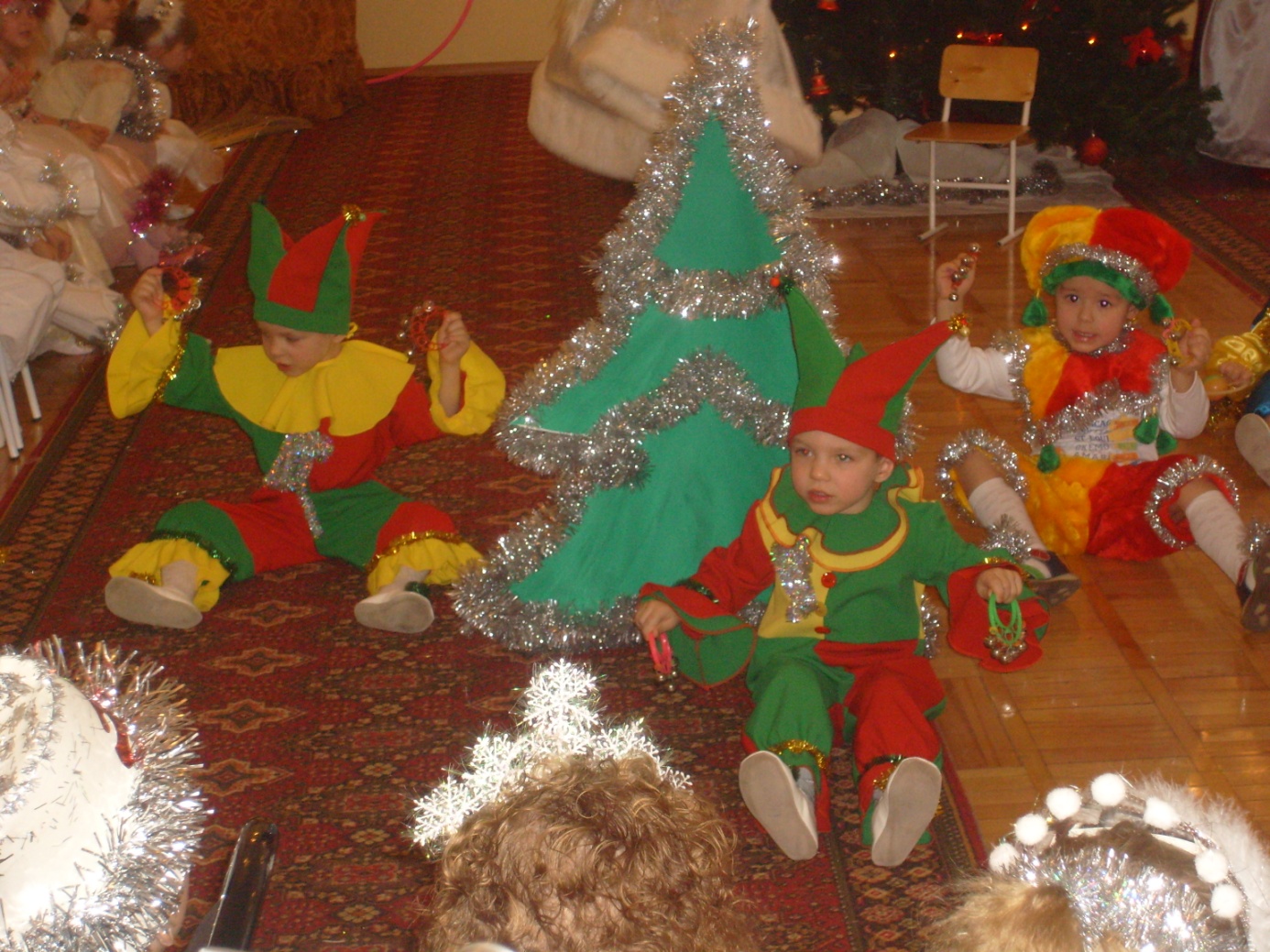 Танец новогоднего праздника «Скоморохи»